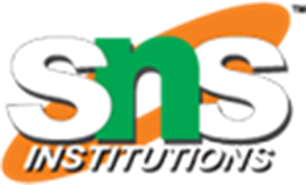 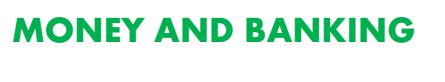 1
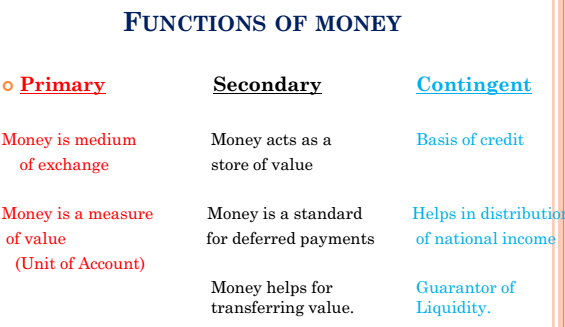 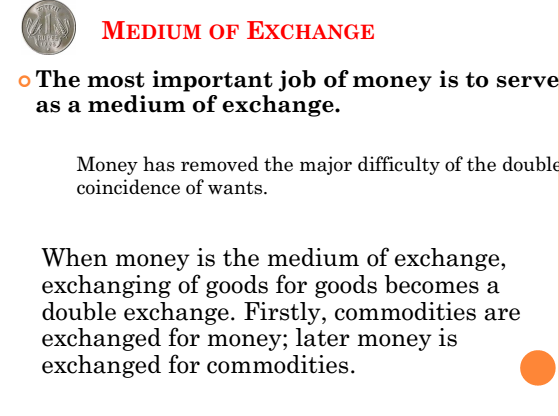 3
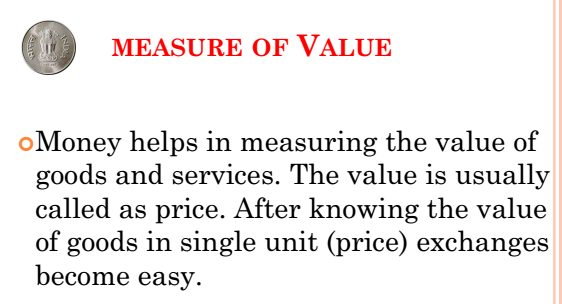 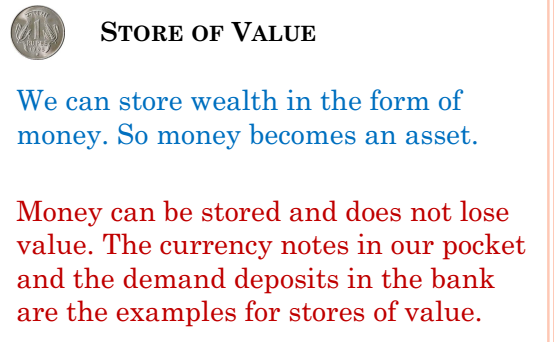 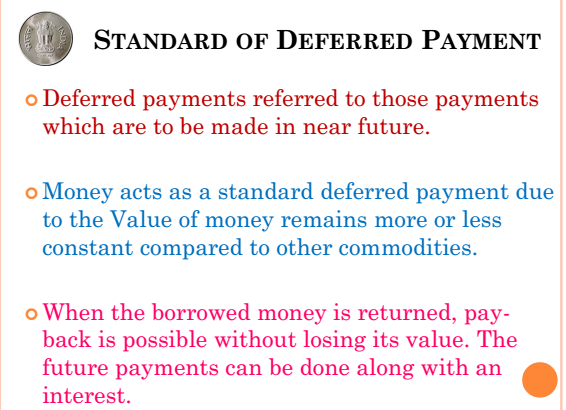 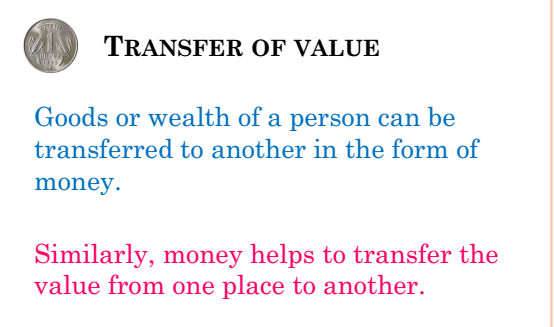 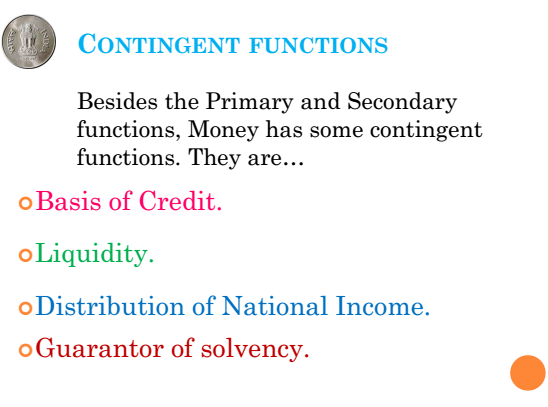 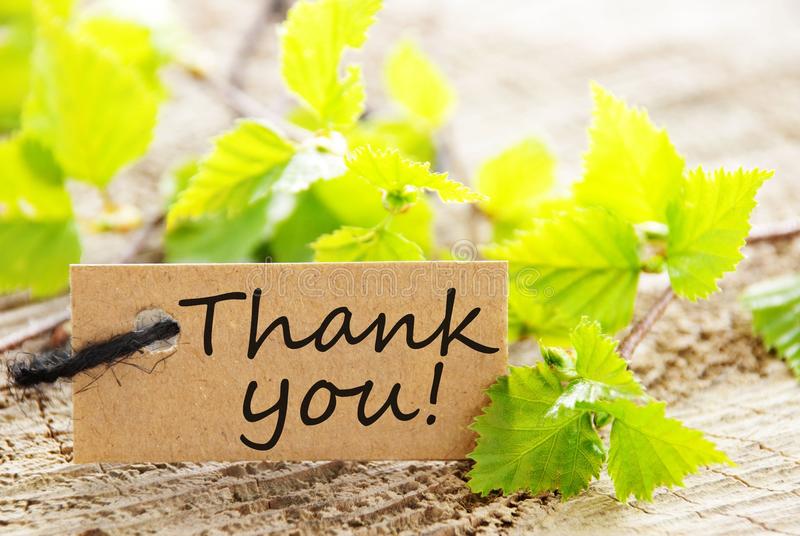